Using cloud computing
In the classroom
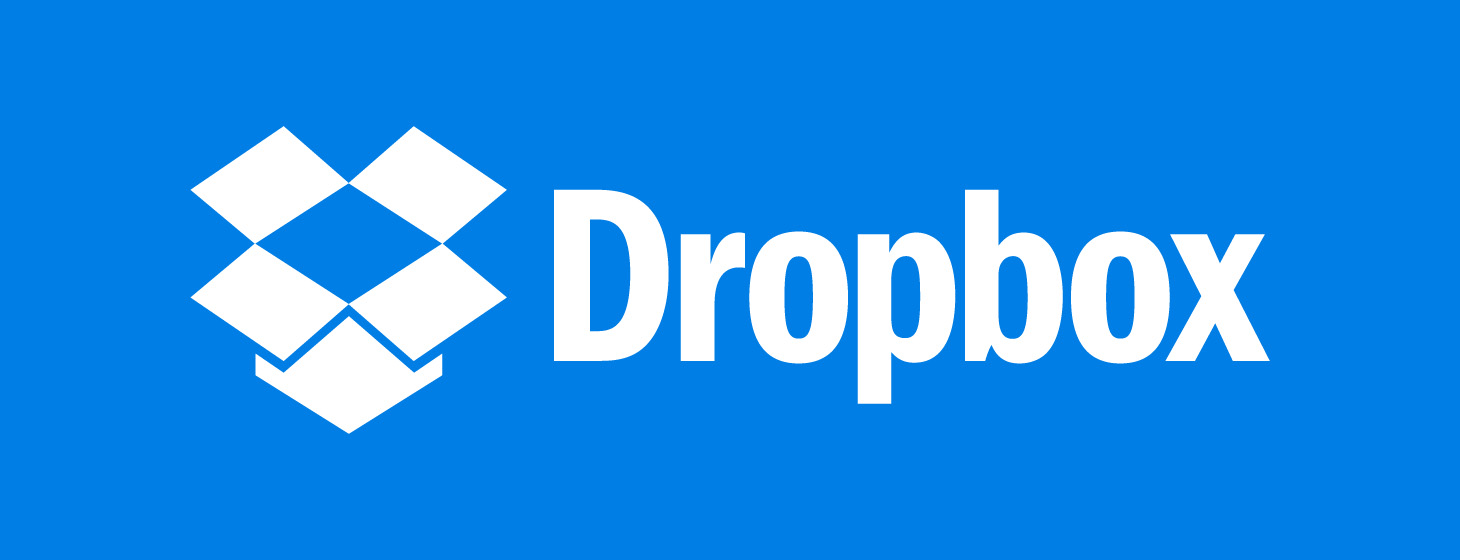 DESCRIPTION
A place in ‘the cloud’ to safely store documents. 
OUTCOME
GLO 12.3: Create, maintain, and present a portfolio.
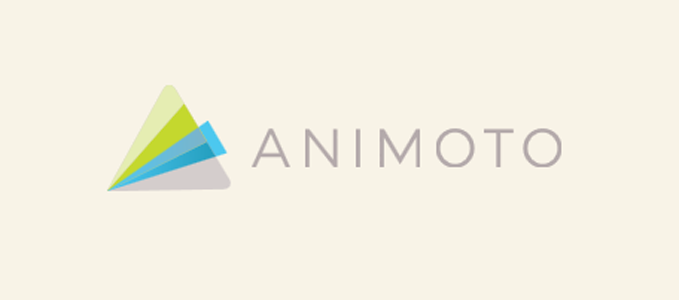 DESCRIPTION
Online video-maker and slideshow creator. This allows users to create unique presentations to show off photos and videos. 
OUTCOME 
GOAL 4: Present Design solutions.
GLO 4.2: Use presentation production methods.
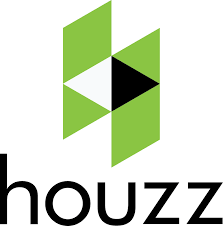 DESCRIPTION
Online database that allow you to browse and save millions of interior design and decorating ideas. 
OUTCOME
GLO 1.2: research and analyze verbal and numeric information for design solutions.  
11B.S.1.2.1: consider aesthetic principals (eg. Colour, balance, texture, form proportion) in relation to interior and exterior residential design.
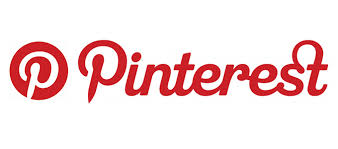 DESCRIPTION: 
A sharing service that allows users to ‘pin’ to a personal ‘board’. This allows them to organize and share with others within the Pinterest world. 
A digital Bulletin board. 
Allows people to create dream/inspiration boards. 
OUTCOME
 11A.S.5.3.6: Use information communication technologies(eg. RSS feeds, blogs, technical websites, discussion boards) related to architectural/engineering design drafting.
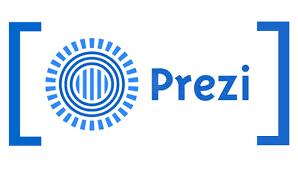 DESCRIPTION 
An online tool that allows users to develop unique multimedia presentations.
OUTCOME 
11B.F.7.3.1: Identify the economic sustainability factors that influence architectural design solutions (eg. local verus imported products, cradle to cradle, recycled materials).
12B.F.7.3.1: Identify economic sustainable materials and building systems that affect architectural design solutions (eg. solar, geothermal, wind, hydroelectric, renewable materials).
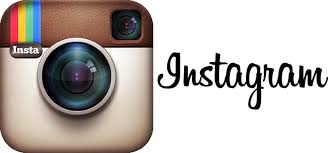 DESCRIPTION
An app (or website) where users can post their own photos and share with followers. Users can also observe others posts. 
OUTCOME 
11B.F.81.2: Describe emerging styles and trends (eg. building use, life of building, evolution of building, flexible housing, and home office) and their impact on architectural design.